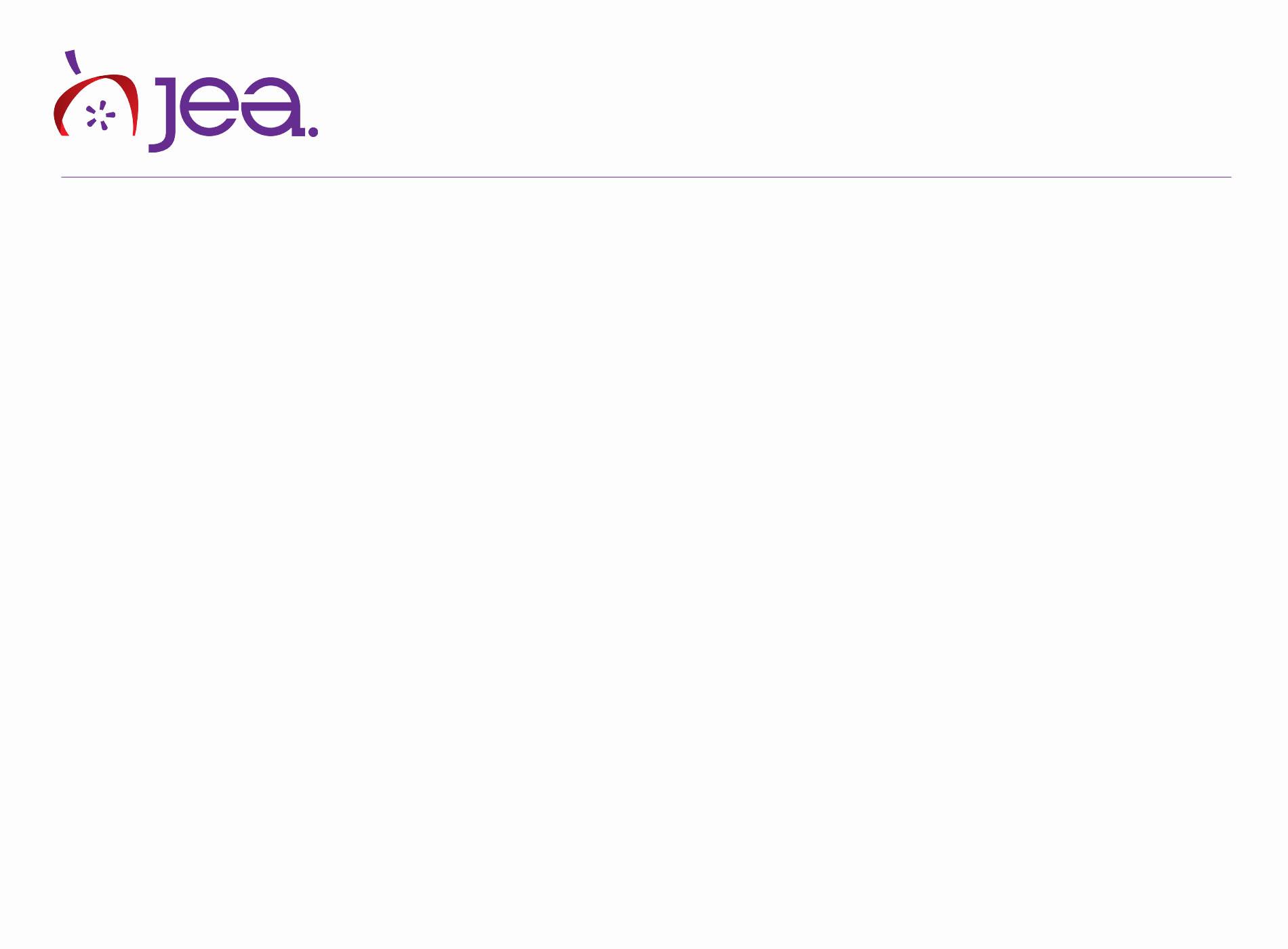 Editing for 
Word Choice
Editing
There are THREE stages of revision:
Deep revision: May change content, structure, organization, and include fact checking. This is done to verify reporting and ensure clarity. (Adding a new engine.)
Surface level revision: Does not change content or require fact checking. This is done to make the language more attractive. (Changing the paint color.)
Final revision: Looks at AP style, proofreads for mistakes, picks fonts. (Getting a car wash.)
Today we are focusing on:
Deep revision: Adding a new engine.

Surface level revision: Does not change content or require fact checking. This is done to make the language more attractive. (Changing the paint color.)

Final revision: Getting a car wash.
Review: Helping Verbs
Helping verbs are verbs that help the main verb in a sentence by extending its meaning. They can also add detail to how time is conveyed in a sentence. As a result, helping verbs can create the most complicated verb tenses in English: the progressive and the perfect aspects.

will, shall, is, are, was, were, may, might, must, can, could, would, should, have, has, had, am, be, been, being, do, did, does.
[Speaker Notes: If this is not review for your students, you may wish to show one of these videos, or have them watch ahead of the class period:
https://www.khanacademy.org/humanities/grammar/parts-of-speech-the-verb/linking-and-helping-verbs/v/helping-verbs-the-parts-of-speech-grammar
https://www.youtube.com/watch?v=1nFEz9fVHqc (This is for younger students, but depending on the language level of your students, its simplicity may be more supportive.)

And here is a fun song to remember the 23 helping verbs. Be careful – it will get stuck in your head. https://www.youtube.com/watch?v=Z-1NWeEECDA]
On your second draft:
Circle or highlight all of the verbs you used – include helping verbs we just discussed.
Divide a piece of paper in half (long way).
Write a list of your verbs on the left side column of your paper.
*
Look at your list. What do you notice? Are there patterns?
Repeated verbs?
Long verb phrases?
Weak or common verbs?
Lots of helper, auxiliary verbs?
To-be verbs or strings of -ing verbs?
*
[Speaker Notes: You can have students share these in partners or table groups or write responses. EL students will benefit from talking time if you are going to have them share their responses to the class.]
What verbs are used?
The morning woods were utterly new. A strong yellow light came between the trees; I saw my shadow, and then I didn’t… The snakes were out — I was a bright, smashed one on the path -— and the butterflies were flying all around…
[Speaker Notes: Depending on the language levels in your class, you may want to do the activity on slides 5-9 before the students identify verbs in their own work. That may help them be better prepared to apply this to their second draft.]
What verbs are used?
The morning woods were utterly new. A strong yellow light came between the trees; I saw my shadow, and then I didn’t… The snakes were out — I was a bright, smashed one on the path -— and the butterflies were flying all around…
WereCameSawWereSaw
Were
WasWere flying
[Speaker Notes: Some students may recognize that –ed endings usually indicate a past tense verb, and may ask why “smashed” is not included in this list. In this case “smashed” is used as an adjective.]
Original Text:
“The morning woods were utterly new. A strong yellow light pooled between the trees; my shadow appeared and vanished on the path… The snakes meandered — I saw a bright, smashed one on the path — and the butterflies were vaulting and furling about…”

--Annie Dillard, “The Pilgrim at Tinker Creek”
[Speaker Notes: Note how Dillard used one auxiliary or “helping” verb and how verbs are not repeated. Her verbs are unusual and written in the simple past tense. There’s power in the simple past tense and the simple present tense.]
Side by side comparison:
The morning woods were utterly new. A strong yellow light came between the trees; I saw my shadow, and then I didn’t… The snakes were out — I was a bright, smashed one on the path -— and the butterflies were flying all around…


--Edited verbs version
“The morning woods were utterly new. A strong yellow light pooled between the trees; my shadow appeared and vanished on the path… The snakes meandered — I saw a bright, smashed one on the path — and the butterflies were vaulting and furling about…”

--Annie Dillard, “The Pilgrim at Tinker Creek”
[Speaker Notes: You may wish to have a copy of this slide for every student or pairs of students so that they can have a reference to use for the discussion on the next slide.]
Think about the following questions and discuss your observations:
Look at the helping verbs. What do you notice?
Look at the types of verbs. Do they repeat?
What differences do the changed words make on the poem?
Which of  the versions do you prefer? Why?
[Speaker Notes: Depending on the fluency level in your class, you may want to give students some sentence starters to help them with this academic discussion. This may be a difficult conversation; students may not be used to talking about the impact grammar choices have on their response to a text. Stick with it!

Note how Dillard used one auxiliary or “helping” verb and how verbs are not repeated. Her verbs are unusual and written in the simple past tense. There’s power in the simple past tense and the simple present tense.]
Turn and talk: which sentences are stronger writing and why?
I had been running.
I ran.
I am running.
I run.
[Speaker Notes: You may want to ask students to identify the tense and the helping verbs.]
When possible, use simple tenses. They are usually the stronger choice.
WEAK:
Helping: I had been running.Helping: I am running.

STRONG:
Simple past tense: I ran.Simple present tense: I run.
Apply what we learned:
Go back to the list you started at the beginning of class.
On the right side of the list of your own verbs, make changes to strengthen the verb use in each sentence. This may mean simplifying the verb tense, or changing a single verb to be more original.
[Speaker Notes: You may want to limit this to a certain number of sentences or tell students that they have to complete ____ by the time they leave class for accountability. You may also want them to share their original sentence and their updated version, or use personal whiteboards or digital post to show a change as a formative check for you.]